Государственное казенное образовательное учреждение
школа-интернат № 2 г. Сочи Краснодарского края
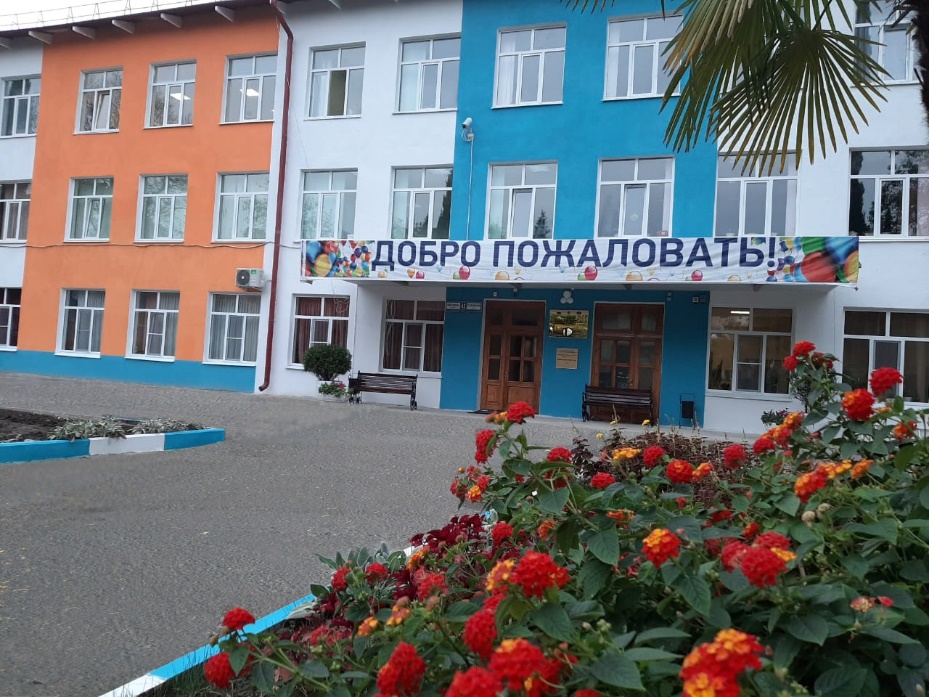 «ОРГАНИЗАЦИЯ ПРЕДМЕТНО-ПРОСТРАНСТВЕННОЙ СРЕДЫ ДЛЯ ОБУЧАЮЩИХСЯ С ТМНР, РАС В УСЛОВИЯХ ШКОЛЫ-ИНТЕРНАТА»                                     https://spschool2.sochi.kubannet.ru/
Спасибо за внимание
Руководитель ресурсного центра
 Балкашина Елена Леонидовна
тел. 8-918-004-03-11